Changing Demographics and Potential Impact on Enrollment
Presented to 2022 Boards of Visitors Orientation
October 19, 2022
Qian cai (pronounced “chien tsai”)
Director, Demographics Research Group
UVA Weldon Cooper Center for Public Service
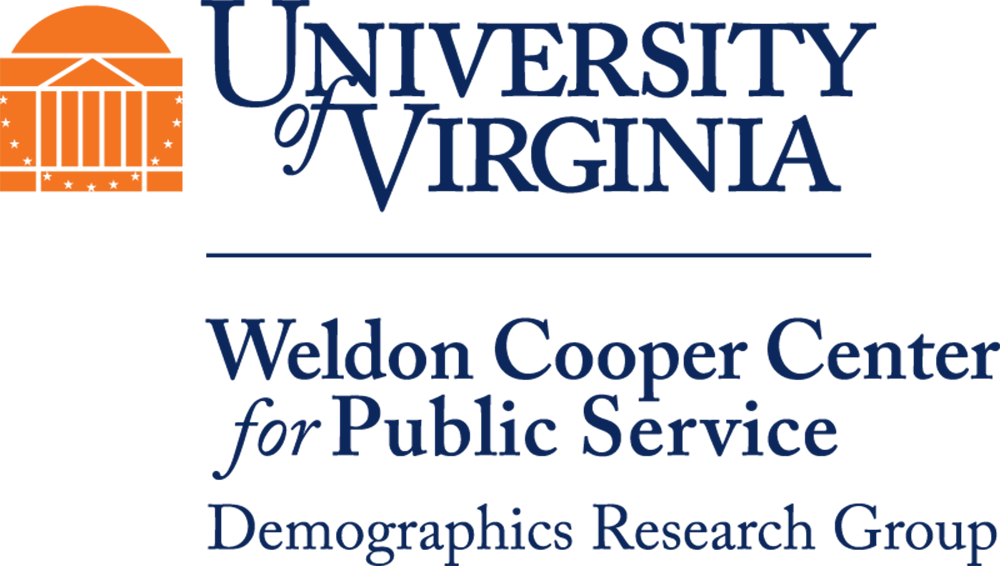 Urban/Rural Status
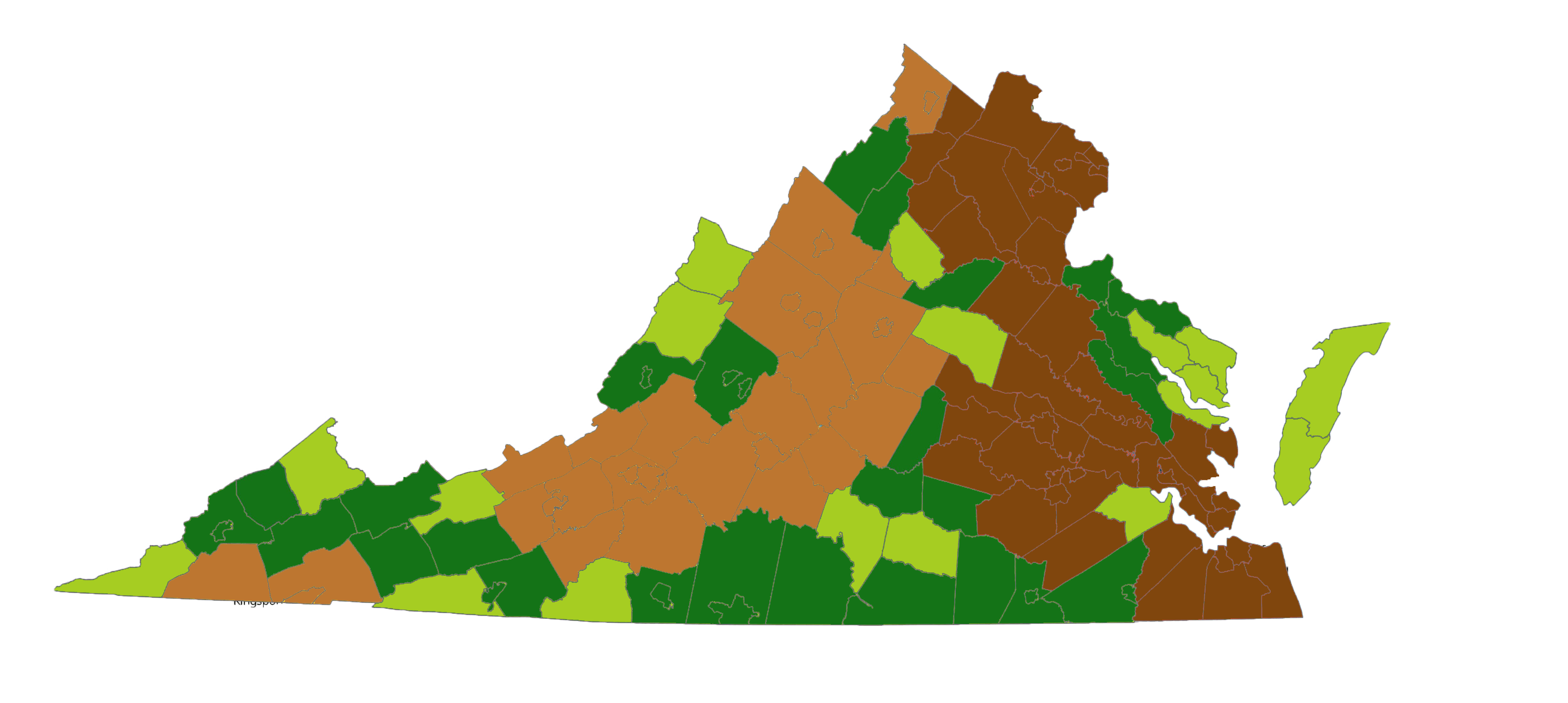 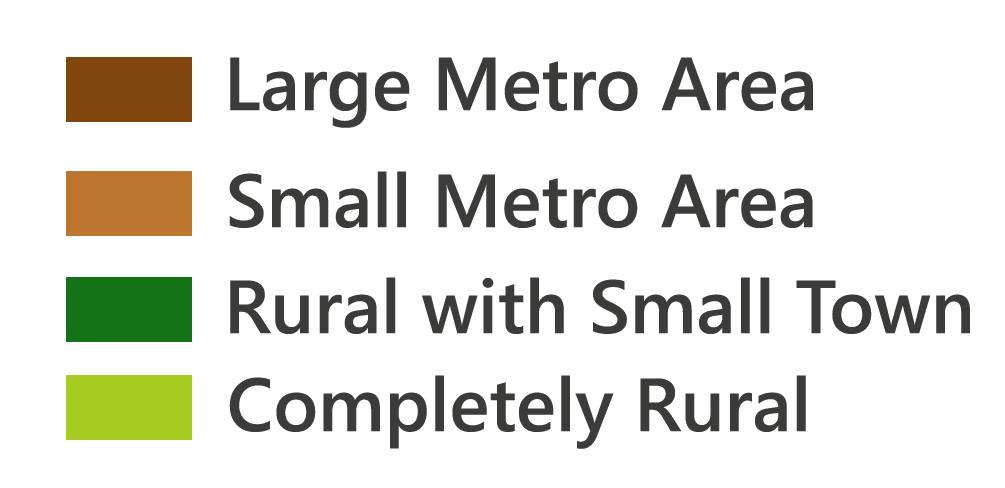 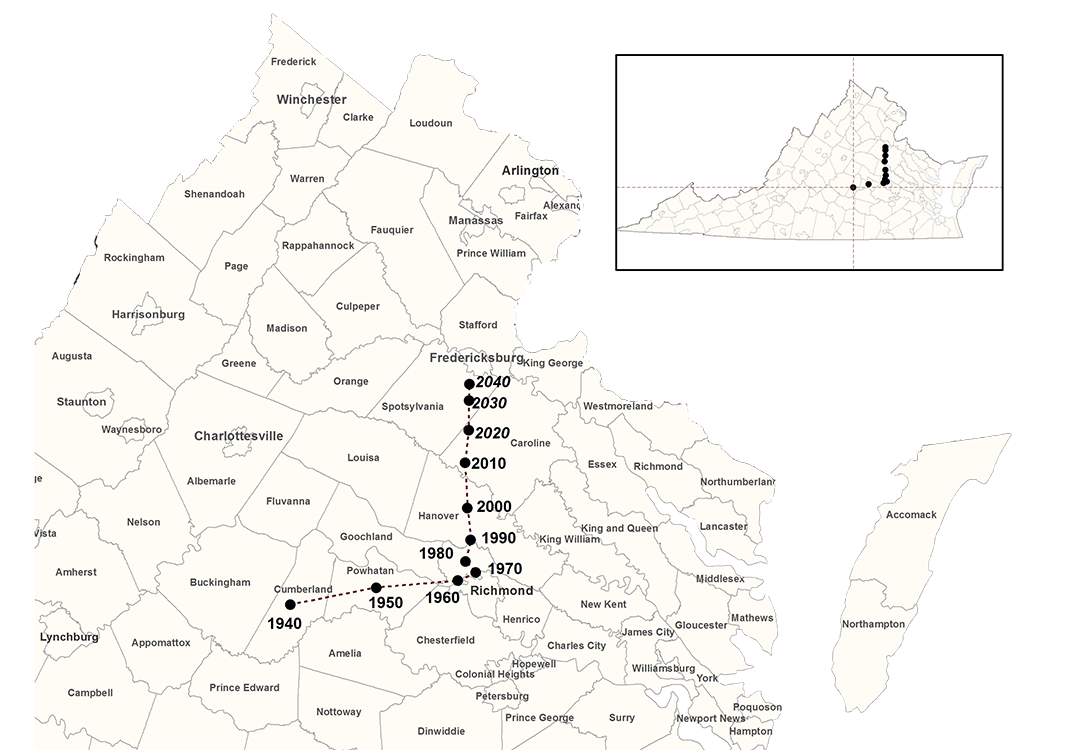 Virginia’s Changing Center of Population
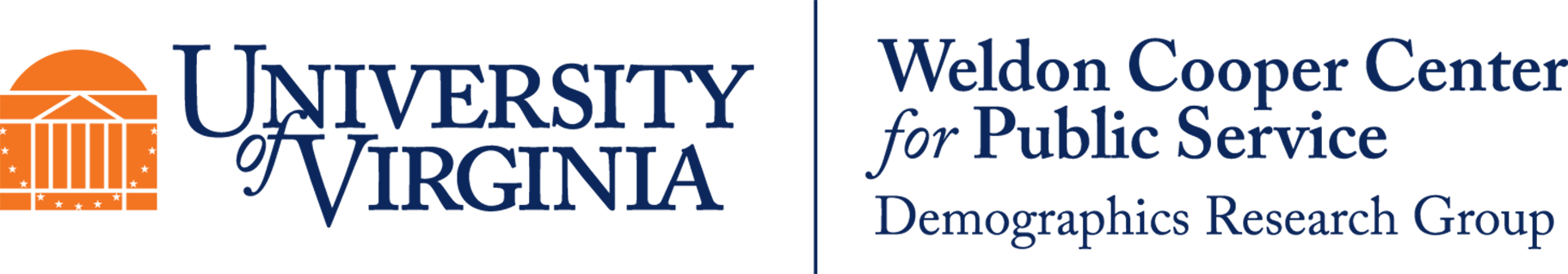 More deaths than births, 2000s
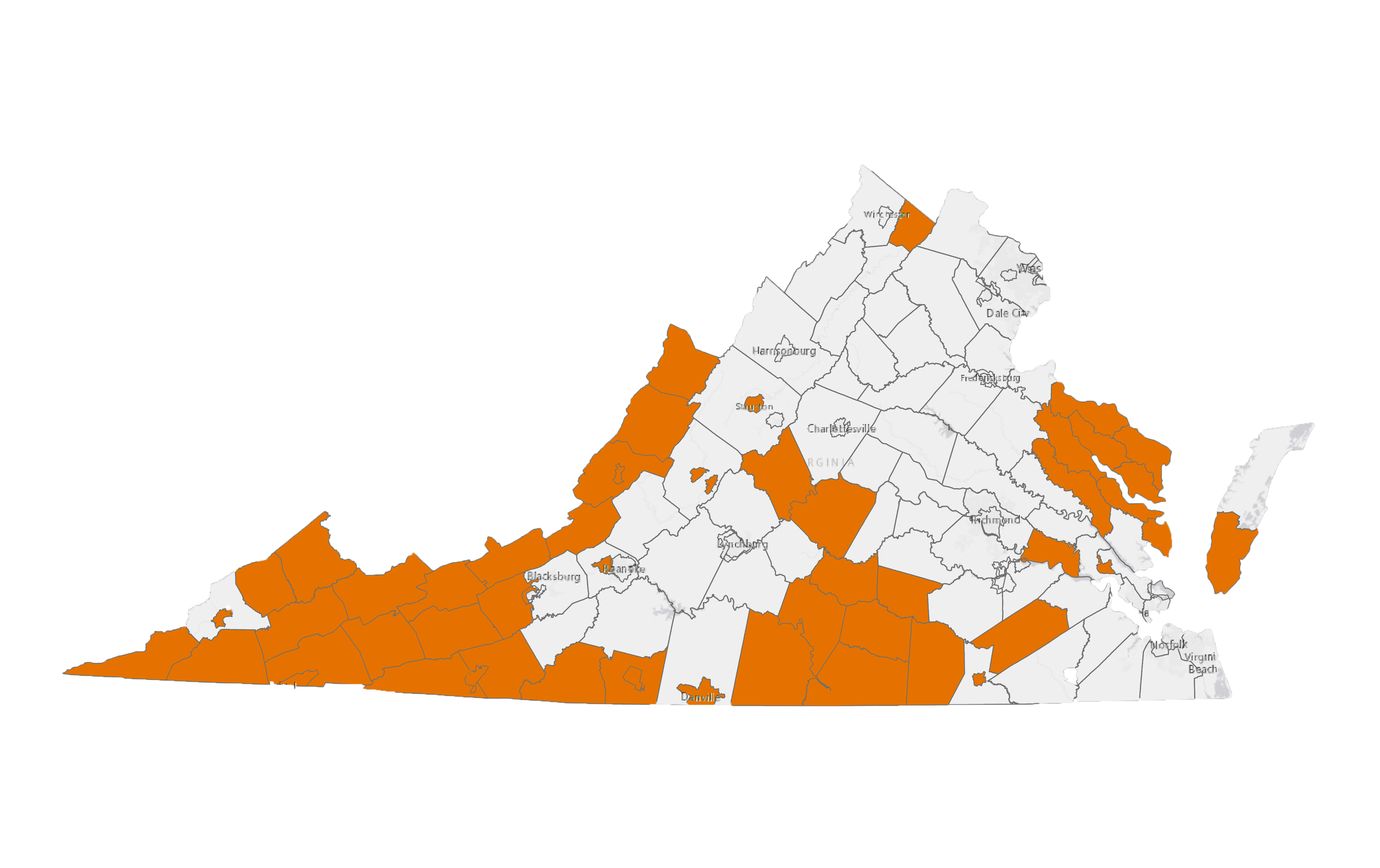 More deaths than births, 2010s
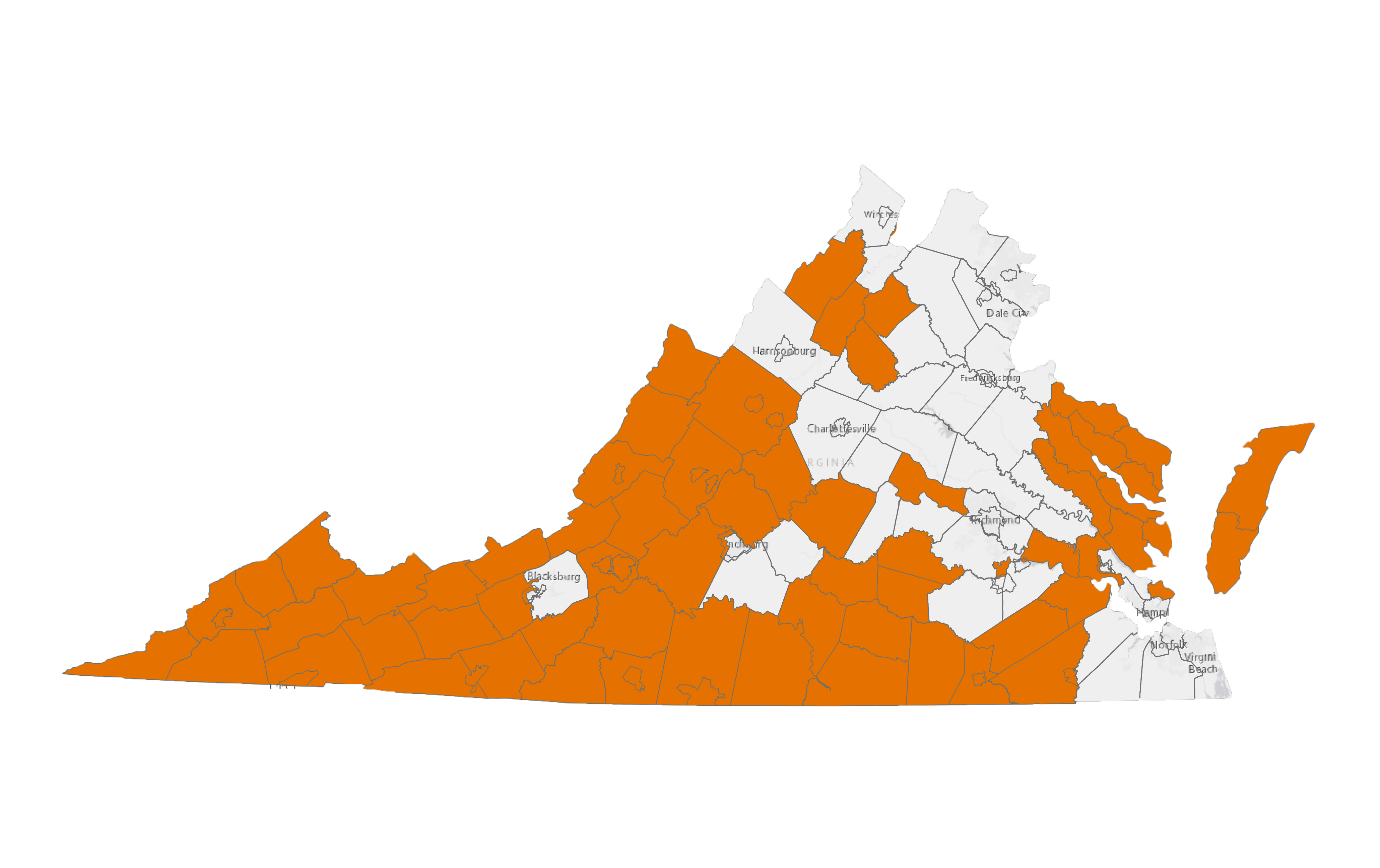 More people moving out than in, 2000s
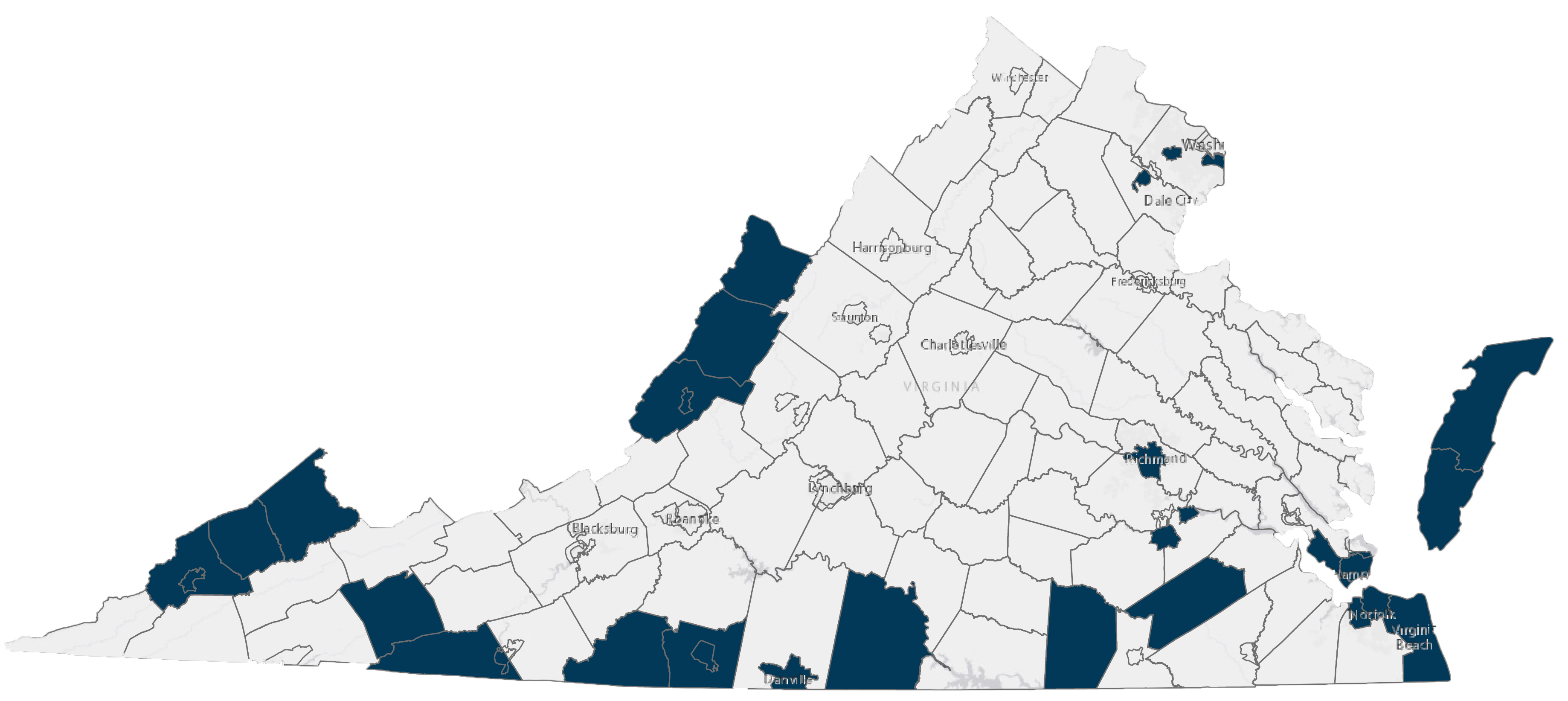 More people moving out than in, 2010s
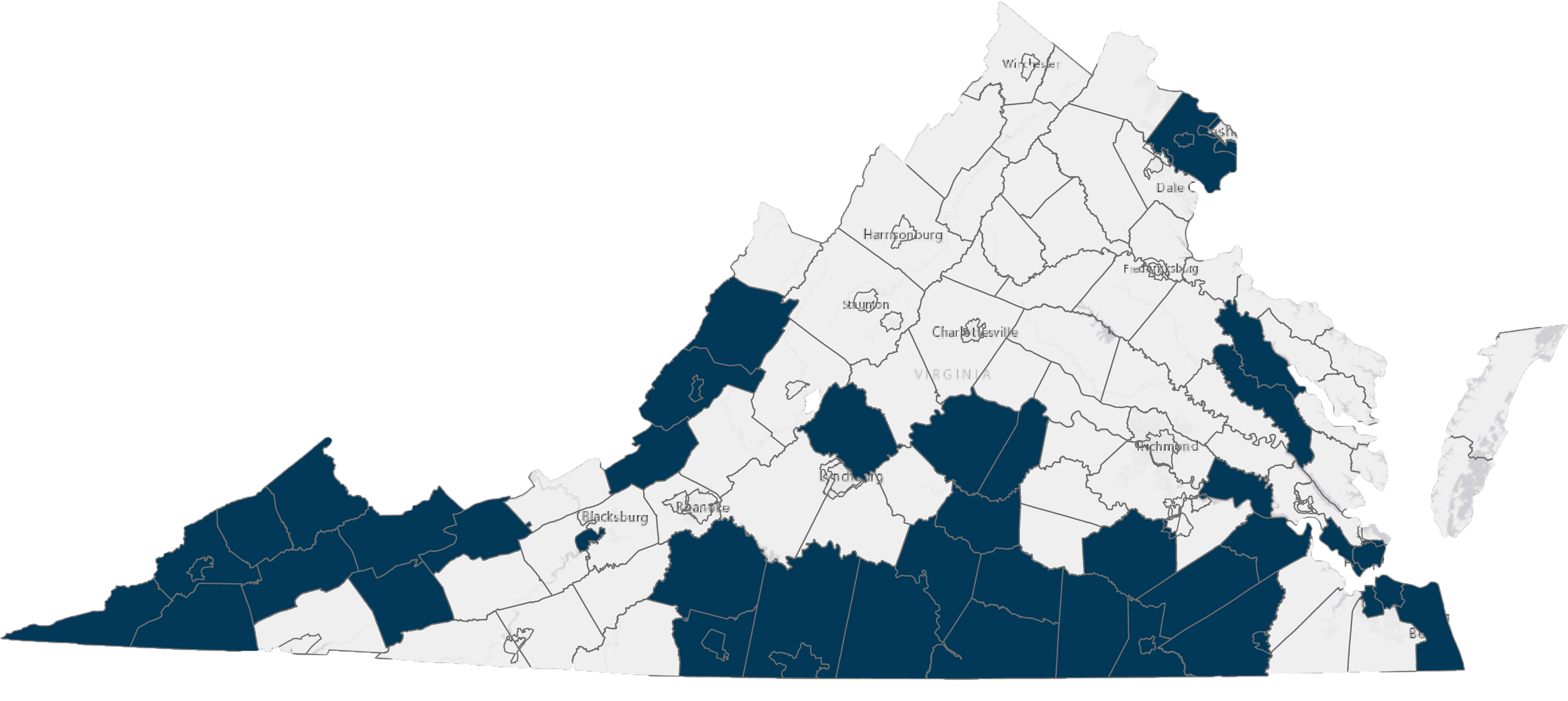 Virginia: Slowest Growth Rate since the 1930s
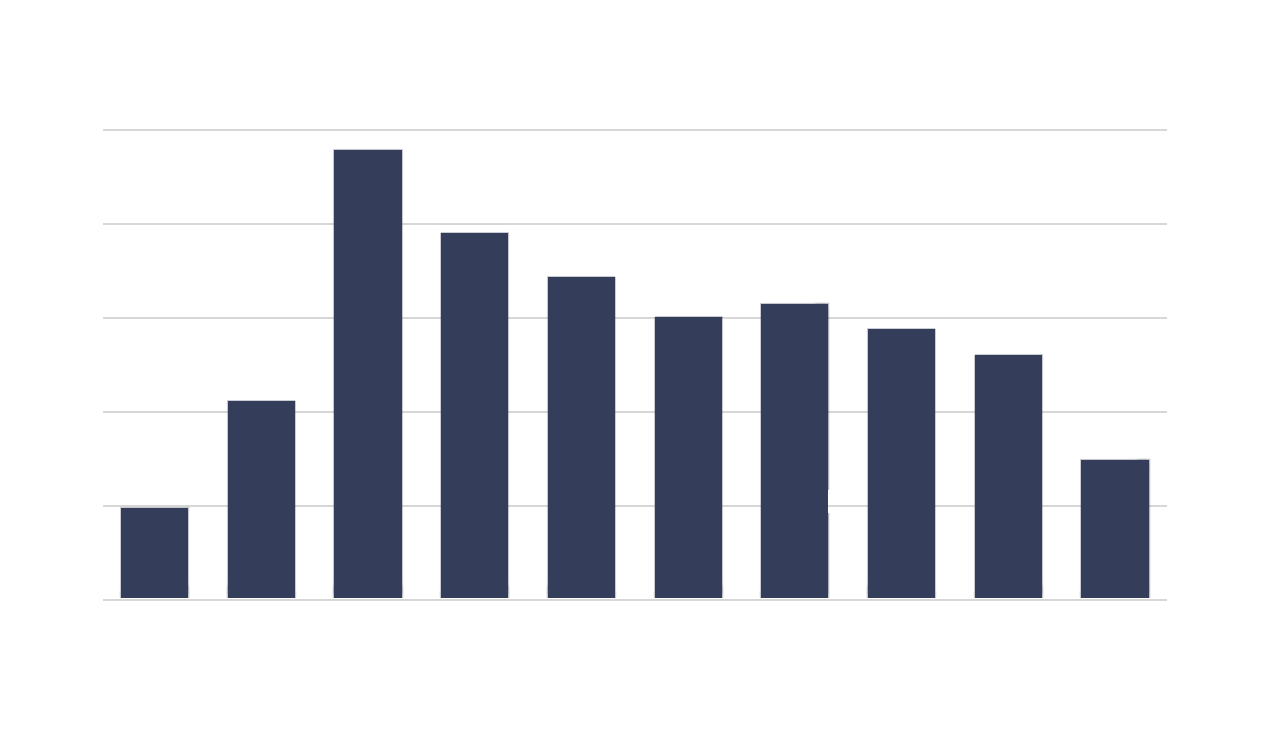 2.5%
Annual Population Growth
2.0%
1.5%
1.0%
0.5%
0.0%
2010s
1920s
1930s
1940s
1950s
1960s
1970s
1980s
1990s
2000s
Virginia Population by Age in 1900
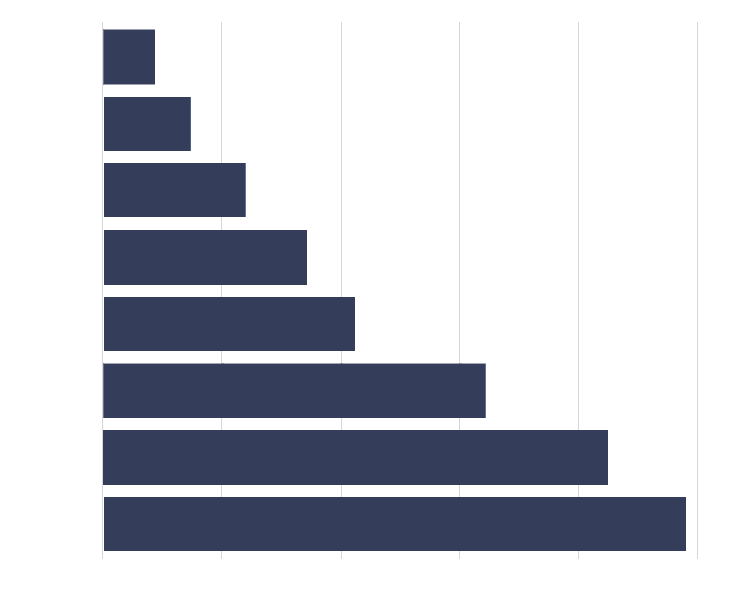 Over 70
60-70
50-60
40-50
30-40
20-30
10-20
Under 10
0
100,000
200,000
300,000
400,000
500,000
Virginia Population by Age in 2019
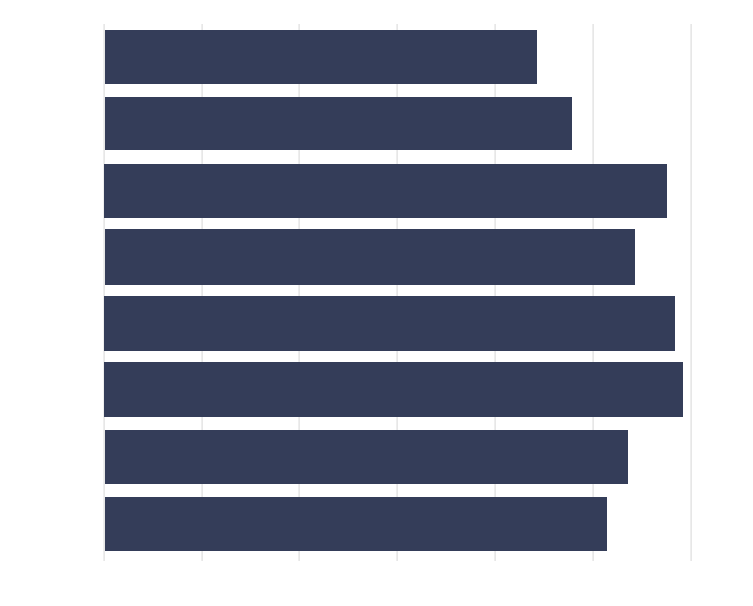 Over 70
60-70
50-60
40-50
30-40
20-30
10-20
Under 10
0
200,000
400,000
600,000
800,000
1 M
1.2 M
Virginia American Indian Population
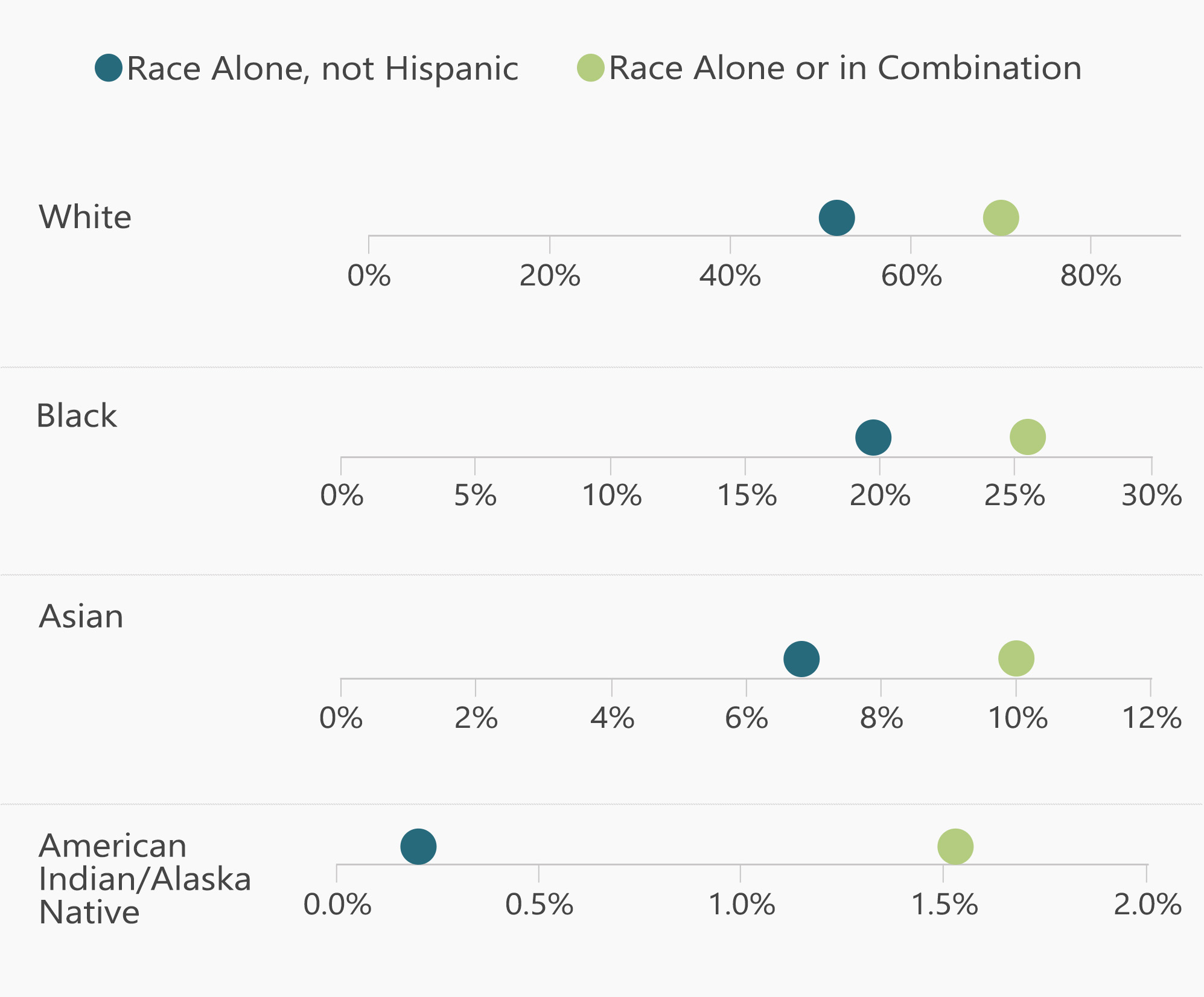 Population under 15 by Race, 2019
Change in Births, 2007 to 2021
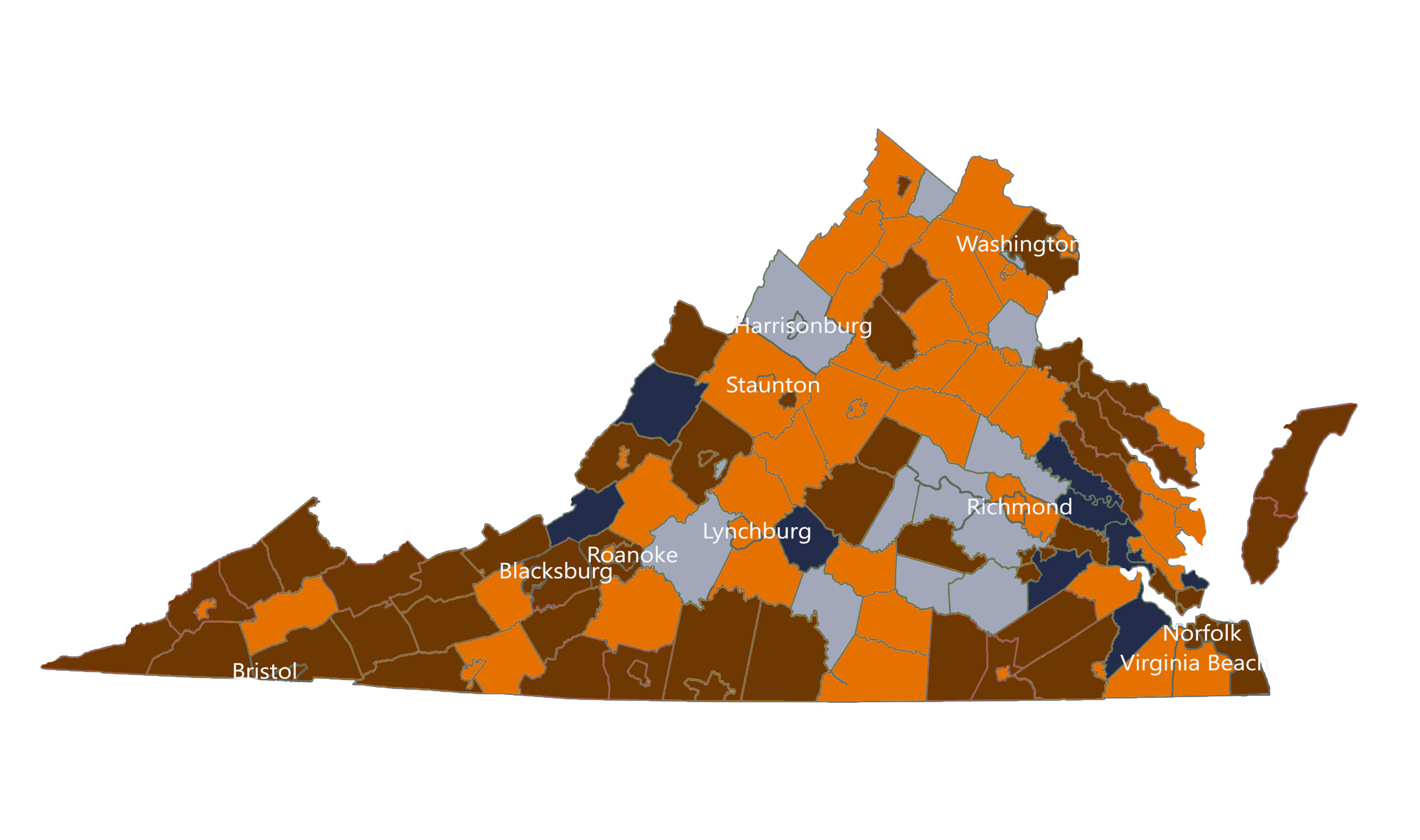 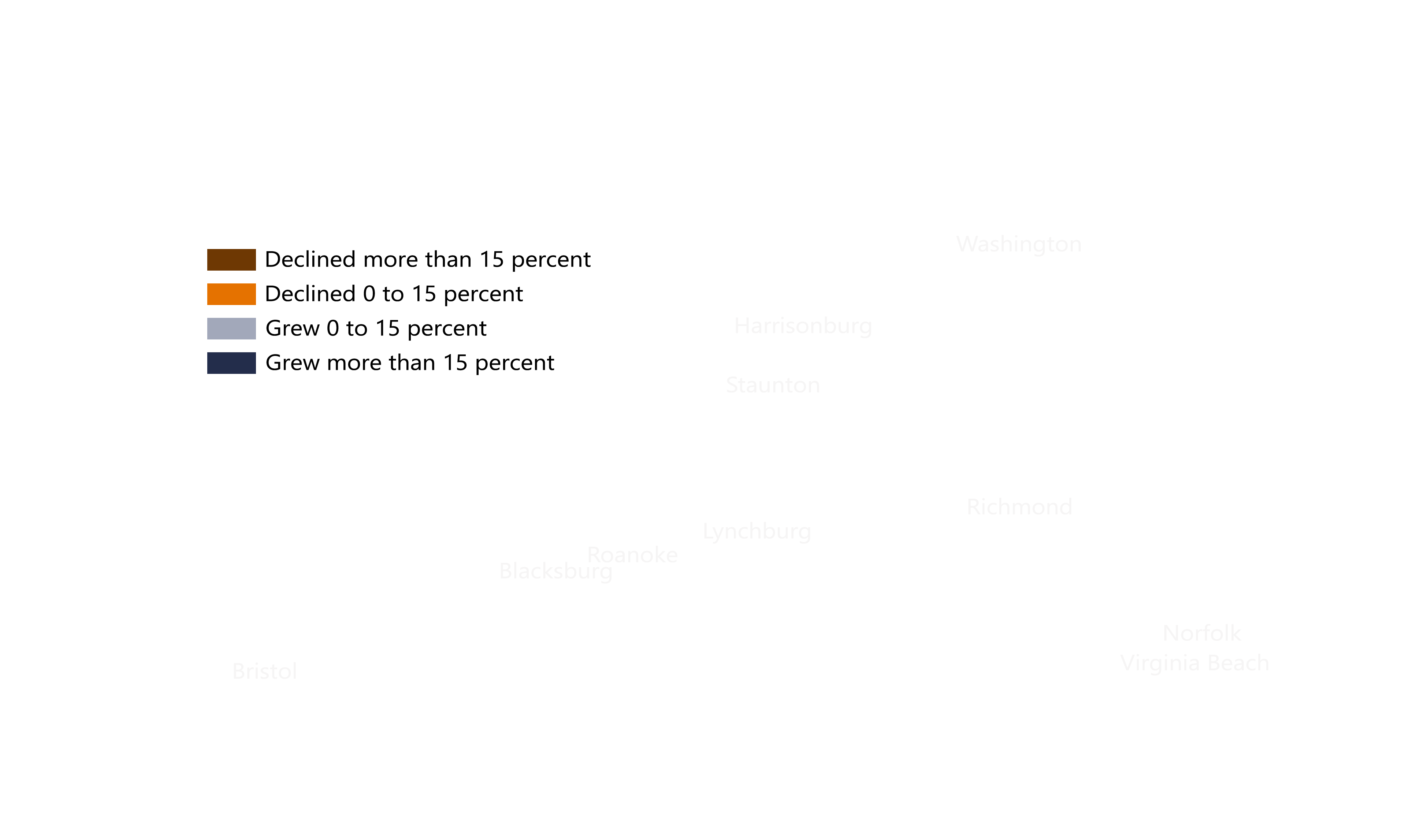 Thank You
Qian cai (pronounced “chien tsai”)
Director, Demographics Research Group
UVA Weldon Cooper Center for Public Service 
qian.cai@virginia.edu
https://demographics.coopercenter.org/
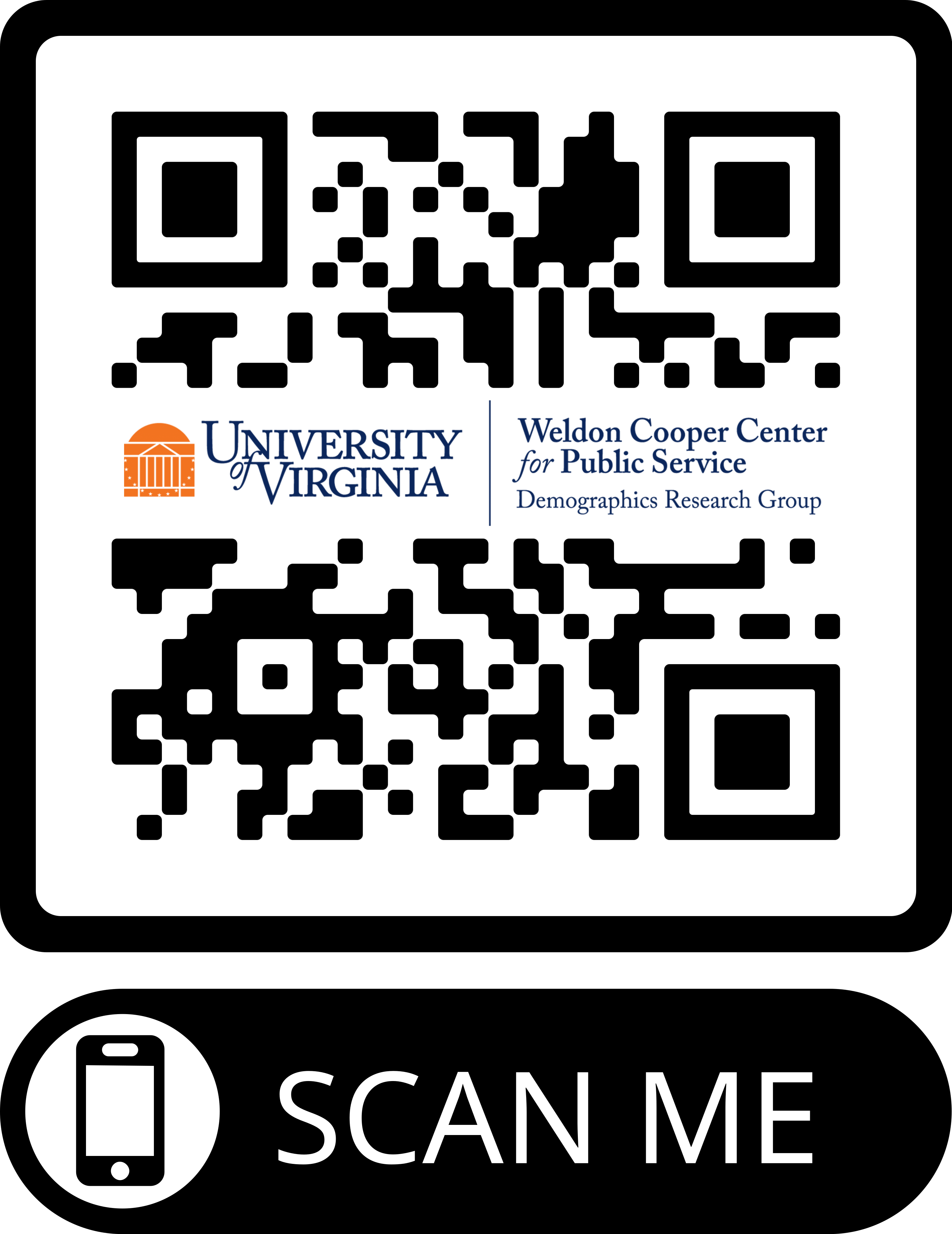 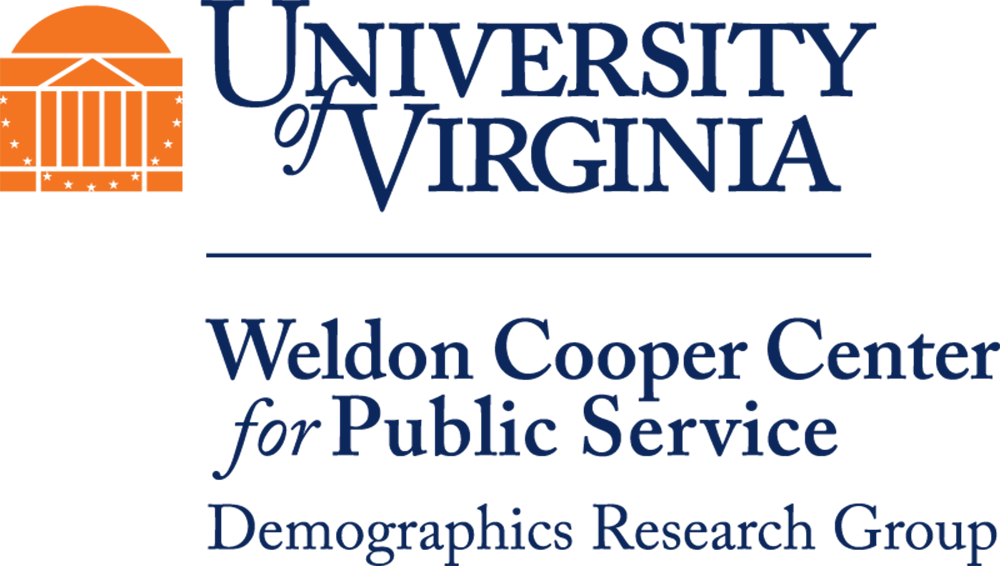